PROGRAM STUDISISTEM INFORMASI
MATA KULIAH
MATEMATIKA DISKRIT
Teori Bilangan
MATEMATIKA DISKRIT
PROGRAM STUDI
SISTEM INFORMASI
MATA KULIAH
MATEMATIKA DISKRIT
Capaian Pembelajaran
Kemampuan Akhir yang Diharapkan
PROGRAM STUDI
SISTEM INFORMASI
MATA KULIAH
MATEMATIKA DISKRIT
Bahasan Materi
Bilangan Bulat
Pembagi Bersama Terbesar (PBB)
Aritmetika Modulo
Aplikasi Teori Bilangan
International Book Serial Number (ISBN)
PROGRAM STUDI
SISTEM INFORMASI
MATA KULIAH
MATEMATIKA DISKRIT
Bilangan Bulat
Bilangan bulat adalah bilangan yang tidak mempunyai pecahan desimal, misalnya 8, 21, 8765, -34, dan 0.
Berlawanan dengan bilangan bulat adalah bilangan riil yang mempunyai titik desimal, seperti 8.0, 34.25, dan 0,02.
PROGRAM STUDI
SISTEM INFORMASI
MATA KULIAH
MATEMATIKA DISKRIT
Bilangan Bulat
Misalkan a dan b bilangan bulat, a  0 
a habis membagi b (a divides b) jika terdapat bilangan bulat c  sedemikian sehingga b = ac
Notasi:
a | b  jika b = ac, c  Z dan a  0  (ingat, Z = himpunan bilangan bulat)
Contoh:
4 | 12 karena 12 ÷ 4 = 3 (bilangan bulat) atau 12 = 4  3
Tetapi 4 tidak habis membagi 13 karena 13 ÷ 4 = 3.25 (bukan bilangan bulat)
PROGRAM STUDI
SISTEM INFORMASI
MATA KULIAH
MATEMATIKA DISKRIT
Pembagi Bersama Terbesar (PBB)
Misalkan a dan b bilangan bulat tidak nol
Pembagi bersama terbesar (PBB – greatest common divisor atau gcd) dari a dan b adalah bilangan bulat terbesar d sedemikian hingga d | a dan d | b
Dalam hal ini kita nyatakan bahwa PBB(a, b) = d.
PROGRAM STUDI
SISTEM INFORMASI
MATA KULIAH
MATEMATIKA DISKRIT
Pembagi Bersama Terbesar (PBB)
Contoh:
Faktor pembagi 45: 1, 3, 5, 9, 15, 45;
Faktor pembagi 36: 1, 2, 3, 4,6, 9, 12, 18, 36;
Faktor pembagi bersama 45 dan 36:  1, 3, 9, yang terbesar adalah 9
Sehingga disimpulkan PBB(45, 36) = 9.
PROGRAM STUDI
SISTEM INFORMASI
MATA KULIAH
MATEMATIKA DISKRIT
Pembagi Bersama Terbesar (PBB)
Teorema:
Misalkan m dan n bilangan bulat, dengan syarat n > 0 sedemikian sehingga               	m = nq + r, 0  r < n
	maka PBB(m, n) = PBB(n, r)
Contoh:
m = 60, n = 18
	60 = 18  3  + 6
	maka 
	PBB(60, 18) = PBB(18, 6)
PROGRAM STUDI
SISTEM INFORMASI
MATA KULIAH
MATEMATIKA DISKRIT
Aritmetika Modulo
Aritmetika Modulo (modular arithmetic) memainkan peranan yang penting dalam komputer integer, khususnya pada aplikasi kriptografi
Operator yang digunakan adalah modulo atau mod, yang memberikan sisa pembagian
Misalnya 23 dibagi 5 memberikan hasil = 4 dan sisa = 3, sehingga ditulis 23 mod 5 = 3
PROGRAM STUDI
SISTEM INFORMASI
MATA KULIAH
MATEMATIKA DISKRIT
Aritmetika Modulo
Misalkan a dan m bilangan bulat (m > 0).
Operasi a mod m (dibaca “a modulo m”) memberikan sisa jika a dibagi dengan m. 
Notasi:
a mod m = r sedemikian sehingga a = mq + r, dengan 0  r < m
Bilangan m disebut modulus atau modulo, dan hasil aritmetika modulo m terletak di dalam himpunan {0, 1, 2, …, m – 1}.
PROGRAM STUDI
SISTEM INFORMASI
MATA KULIAH
MATEMATIKA DISKRIT
Aritmetika Modulo
Contoh:
 23 mod 5 = 3		(23 = 5  4 +  3)
27 mod 3 = 0		(27 = 3  9 + 0)
6 mod 8 = 6		(6 = 8  0 + 6)
0 mod 12 = 0		(0 = 12  0 + 0)
-41 mod 9 = 4		(-41 = 9 (-5) + 4)
-39 mod 13 = 0	(-39 = 13(-3) + 0)
Penjelasan untuk e): Karena a negatif, bagi |a| dengan m mendapatkan sisa r’. Maka a mod m = m - r’ bila r’  0. Jadi |-41| mod 9 = 5, sehingga  -41 mod 9 = 9 - 5 = 4.
PROGRAM STUDI
SISTEM INFORMASI
MATA KULIAH
MATEMATIKA DISKRIT
Aplikasi Teori Bilangan
International Book Serial Number (ISBN)
Fungsi hash
Kriptografi
Pembangkit bilangan acak-semu
PROGRAM STUDI
SISTEM INFORMASI
MATA KULIAH
MATEMATIKA DISKRIT
International Book Serial Number (ISBN)
Buku yang diterbitkan oleh penerbit resmi biasanya disertai dengan kode ISBN yang terdiri dari 10 karakter
ISBN terdiri atas 4 bagian kode, yaitu:
Kode yang mengidentifikasi bahasa,
Kode penerbit,
Kode yang diberikan secara unik pada buku tersebut
Karakter uji (dapat berupa angka atau huruf x untuk merepresentasikan angka 10.
International Book Serial Number (ISBN)
PROGRAM STUDI
SISTEM INFORMASI
MATA KULIAH
MATEMATIKA DISKRIT
International Book Serial Number (ISBN)
Untuk kode ISBN 0–3015–4561–8, 
0 adalah kode kelompok negara berbahasa Inggris, 
3015 adalah kode penerbit, 
4561 adalah karakter unik untuk buku yang diterbitkan oleh penerbit tersebut, 
8 adalah karakter uji. 
Karakter uji didapat melalui perhitungan: 1(0)+2(3)+3(0)+4(1)+5(5)+6(4)+7(5)+8(6)+9(1)=151
Jadi karakter ujinya adalah 151 mod 11 = 8
PROGRAM STUDI
SISTEM INFORMASI
MATA KULIAH
MATEMATIKA DISKRIT
International Book Serial Number (ISBN)
PROGRAM STUDI
SISTEM INFORMASI
MATA KULIAH
MATEMATIKA DISKRIT
International Book Serial Number (ISBN)
Nilai p harus memenuhi 0  p  9
PROGRAM STUDI
SISTEM INFORMASI
MATA KULIAH
MATEMATIKA DISKRIT
International Book Serial Number (ISBN)
PROGRAM STUDI
SISTEM INFORMASI
MATA KULIAH
MATEMATIKA DISKRIT
International Book Serial Number (ISBN)
Nilai p harus memenuhi 0  p  9









Jadi, p = 9
Terimakasih.
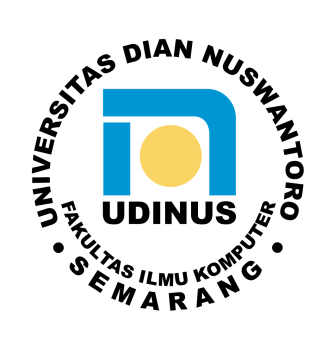 Adab di atas ilmu.